«КАК КОЛОСОК  НА СТОЛ ХЛЕБОМ ПРИШЕЛ»
Автор 
стихотворения 
С. Богдан




СОСТАВИЛА: воспитатель 
МАДОУ № 175
Шаповалова Людмила Михайловна
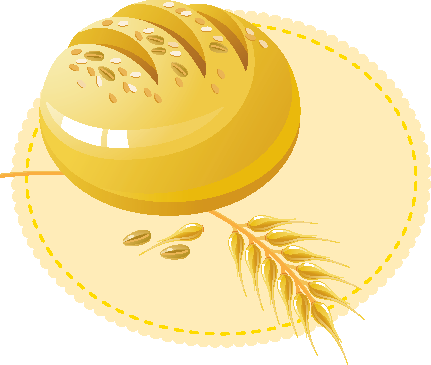 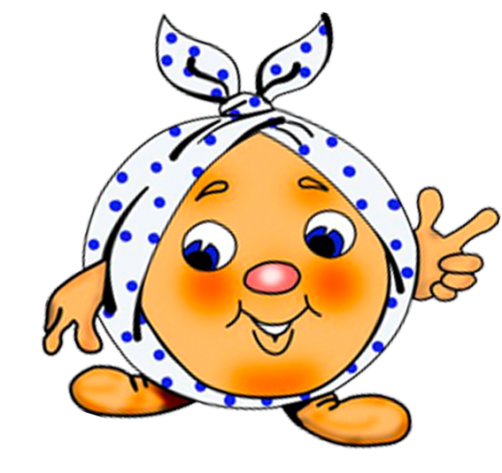 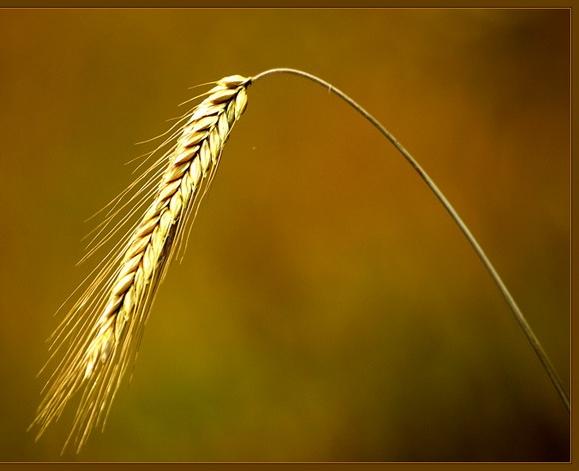 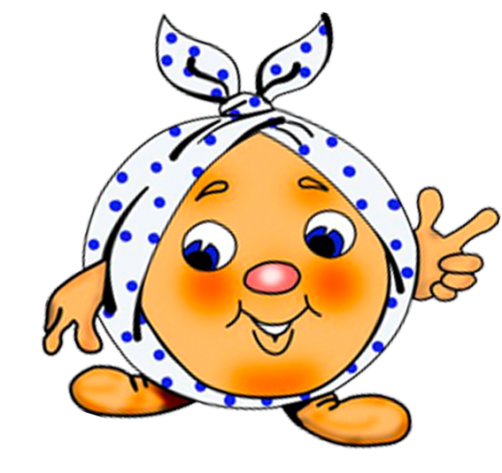 Вырос в поле колосок.
Как же хлебом стать он смог?
В колоске домов полно!
В каждом вызрело зерно.
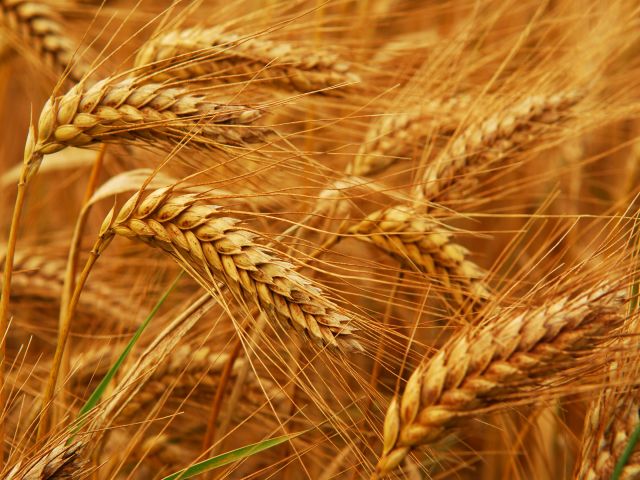 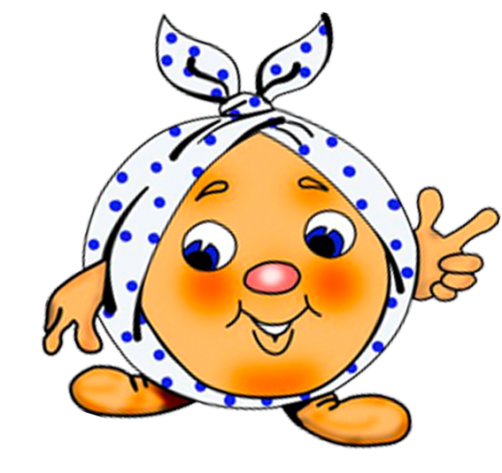 А из зёрнышка в свой срок
Будет новый колосок!..
Всё сначала, по порядку –
Разгадаем мы загадку.
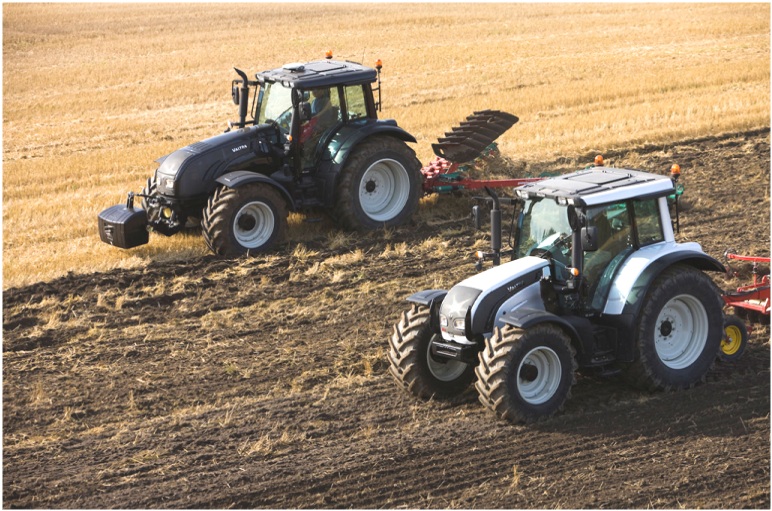 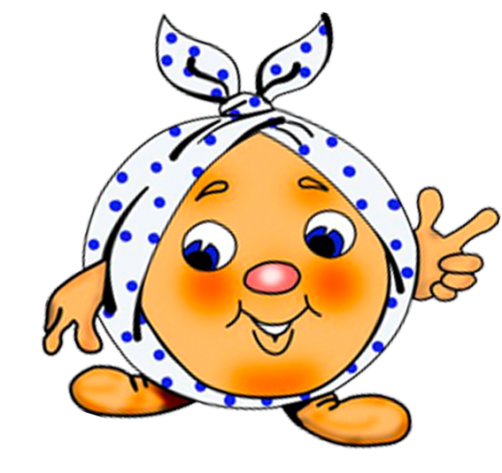 Вышли в поле трактора,
Землю им пахать пора,
Чтоб посеять рожь, пшеницу…
Ведь на поле Хлеб родится!
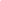 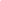 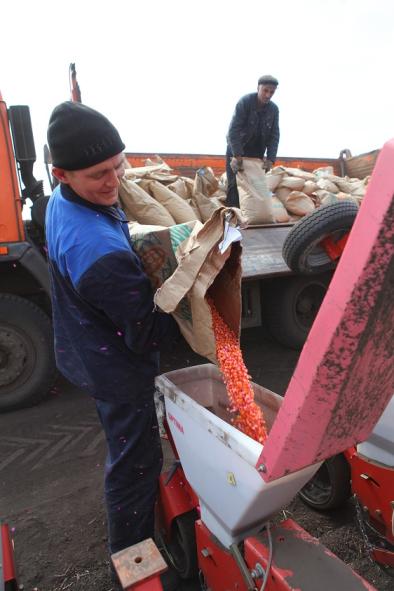 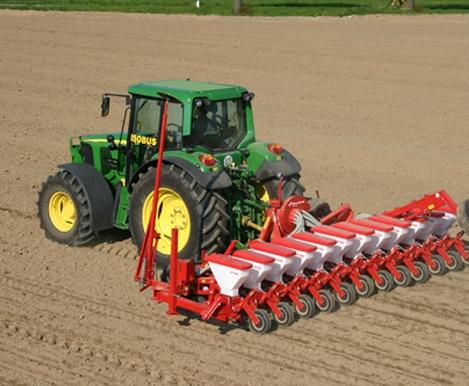 К севу всё уже готово!                   
И кипит работа снова…
В сеялки полным-полно 
Насыпается зерно. 
С ранней зорьки до темна
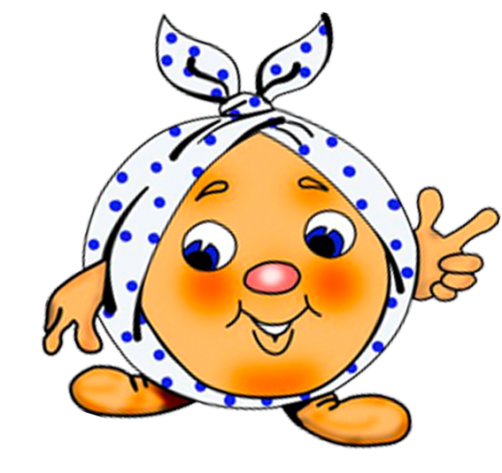 В землю сеется оно!
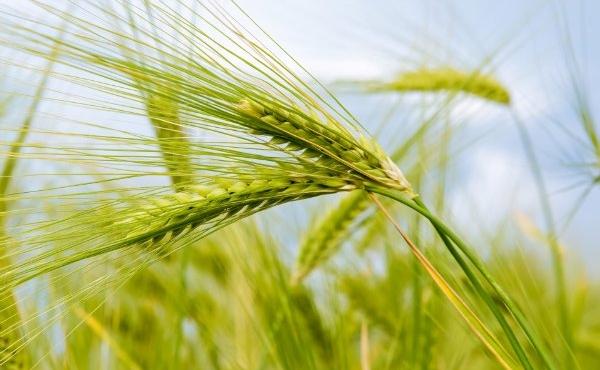 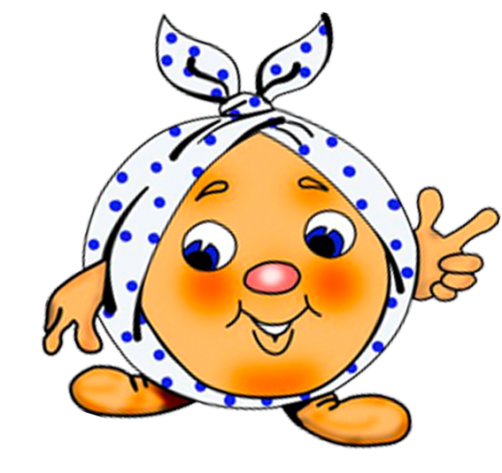 Солнце землю согревает,
Дождик щедро поливает.
К концу лета вышел срок –
Вырос в поле колосок!
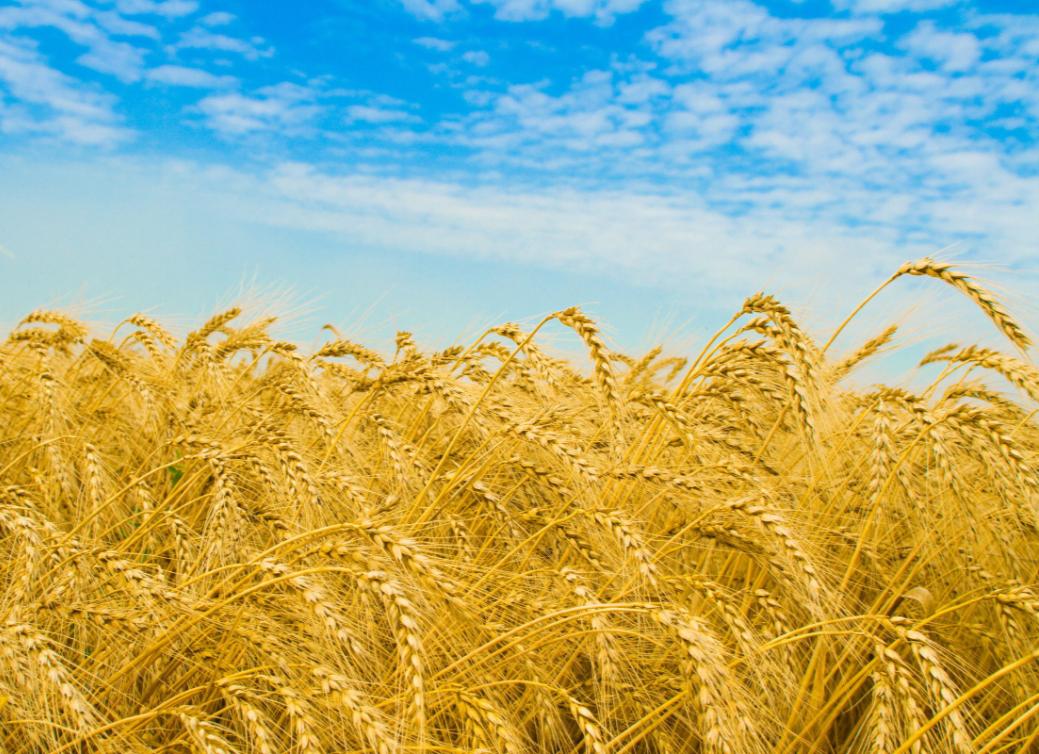 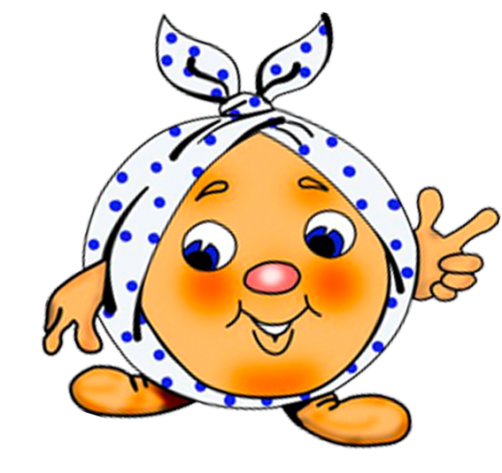 Дни промчались… Наступает
Время сбора урожая…
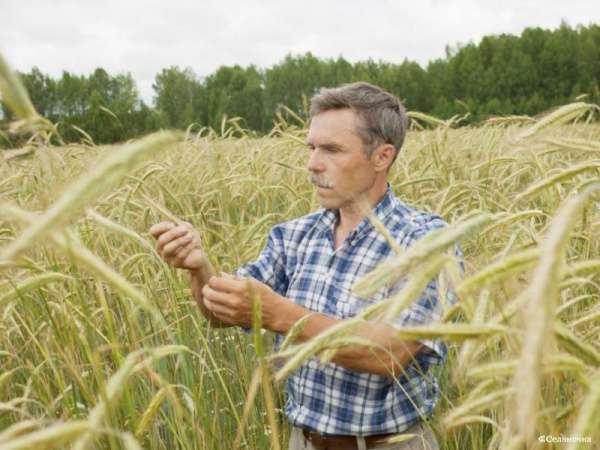 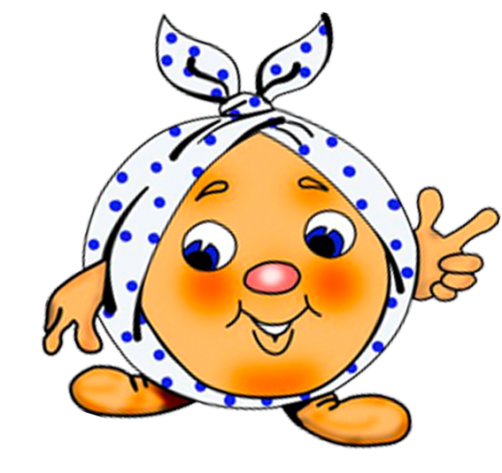 Вышел в поле агроном –
Близко он с землёй знаком.
Знает, что растить и как –
В этом деле он – мастак!
Колосочки в руки взял…
«Урожай готов!» – сказал.
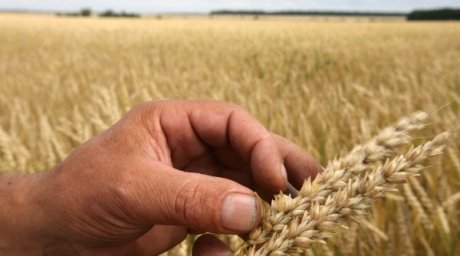 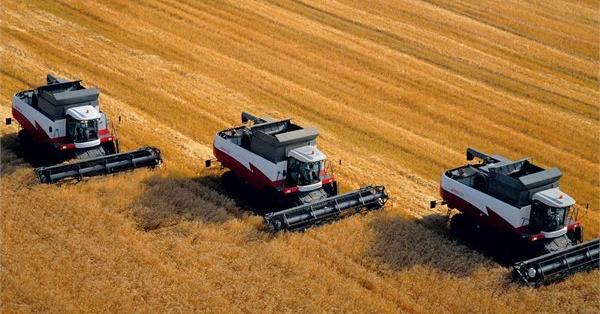 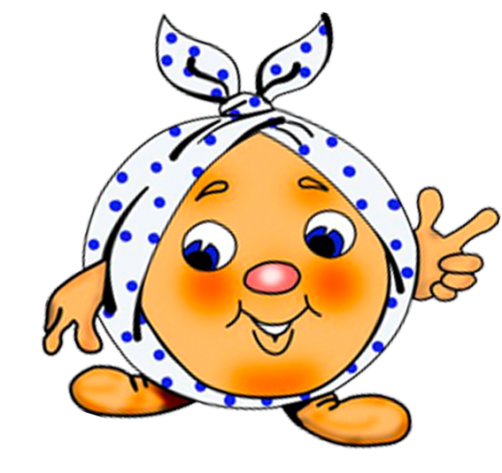 Дружно взялись все за дело
И работа закипела!
С ранней зорьки и до ночи
Комбайна двигатель клокочет…
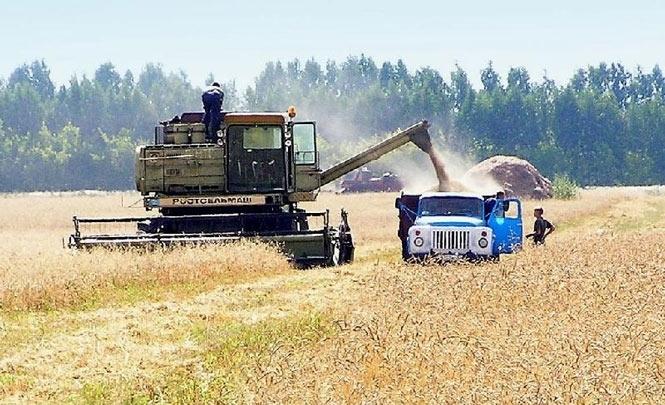 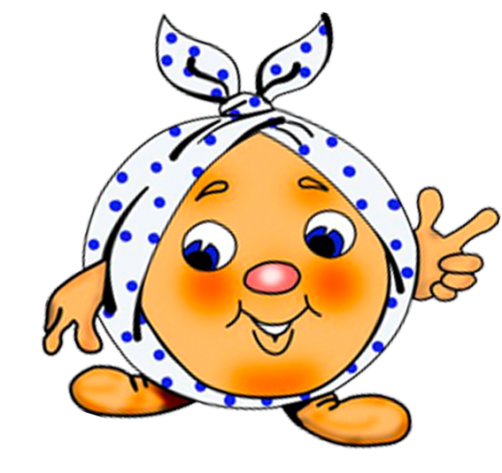 Он колосья жнёт умело,
Зерно ссыпает в грузовик!
Как благородно это дело!
И хлебороб к труду привык!
Везут зерно на элеватор.
А там трудяга – экскалатор…
Перемешает он зерно,
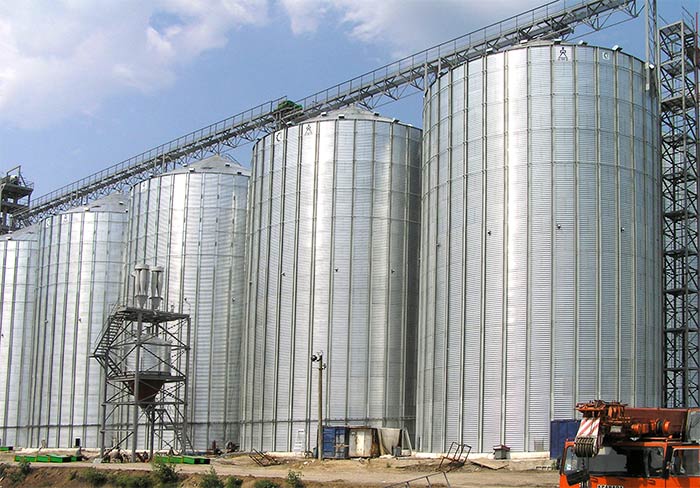 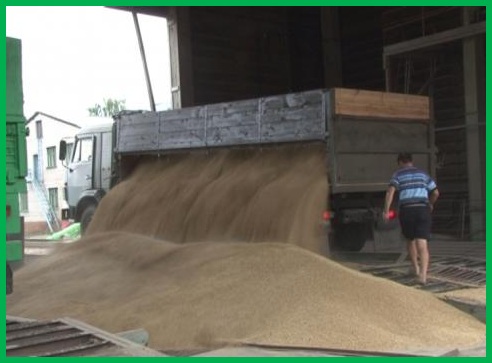 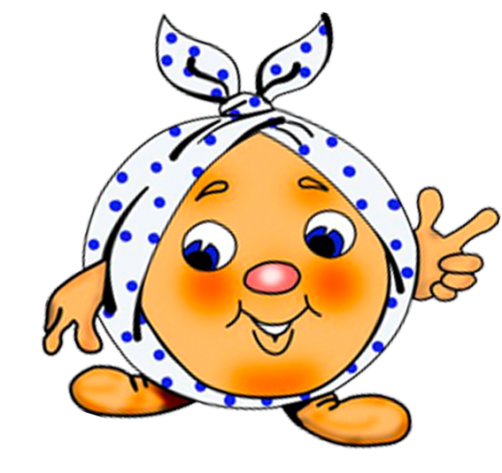 Чтобы проветрилось оно,
Чтобы под солнцем просушилось,
И лучше в зиму сохранилось.
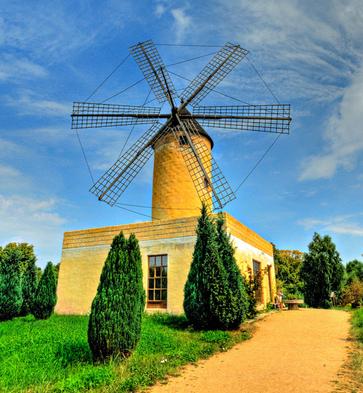 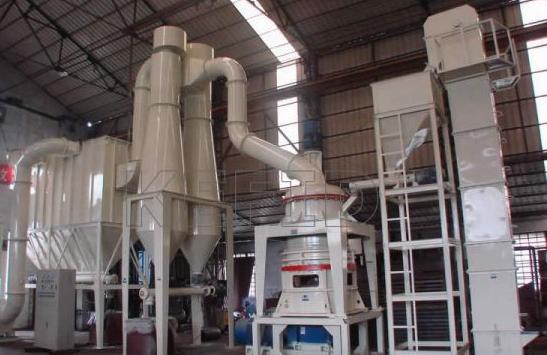 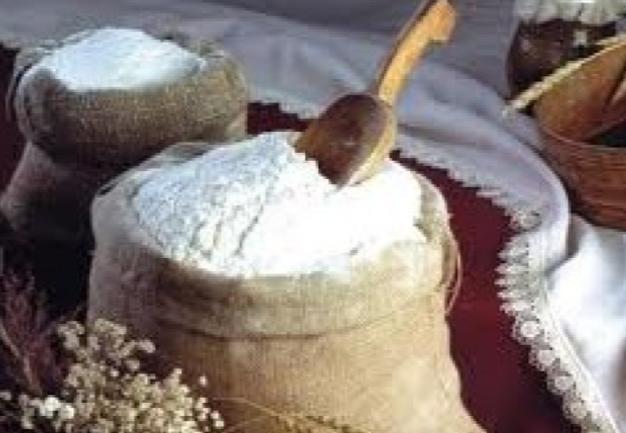 Лишь зерно проветрится –
Его везут на мельницу.
Ветер жернова вращает,
В муку зёрна превращает…
Вы готовьте лишь мешки –
Хватит здесь для всех муки!
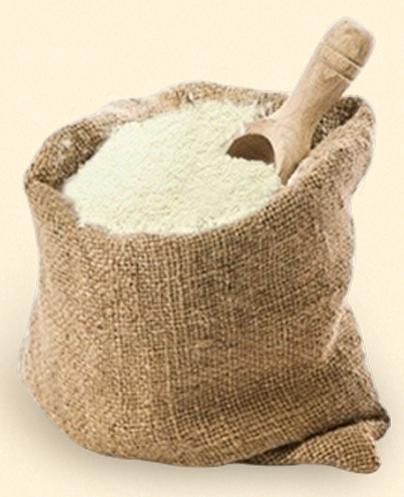 Белый-белый порошок
Насыпают нам в мешок.
…Вот и есть у нас мука
Из зерна пшеничного.
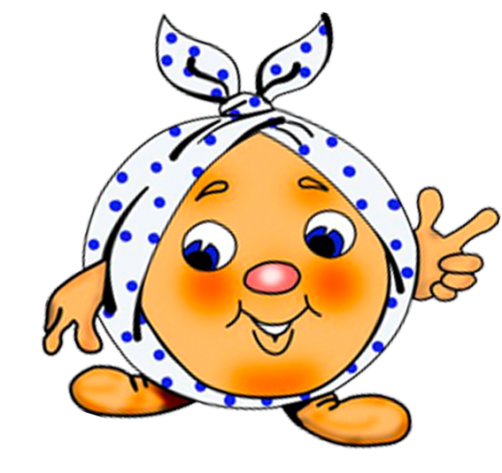 Как белёшенька, мелка –
Качества отличного!
Как теперь нам дальше быть?
Тесто из чего месить?
Что ж, начнём… Муку просеем.
Горкой насыпаем.
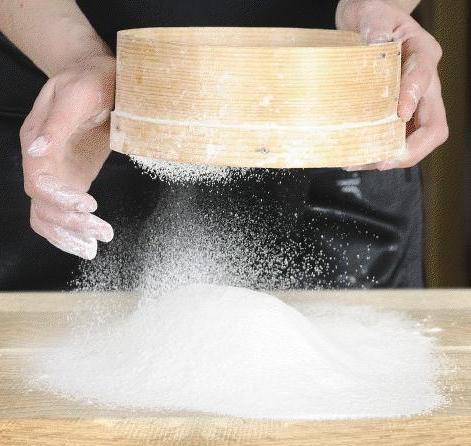 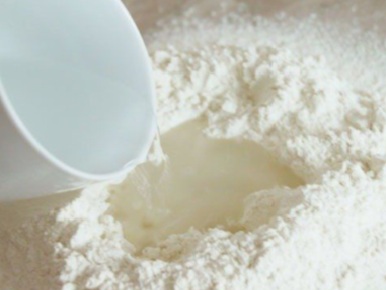 В серединку воду льём,
Маслом заправляем.
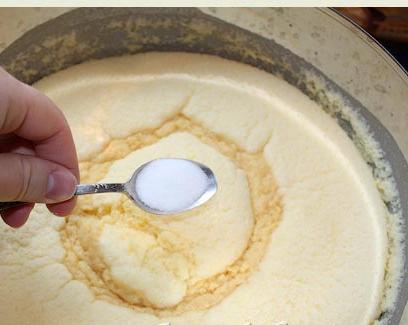 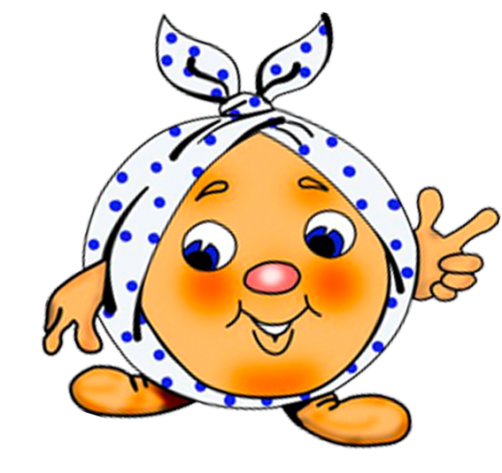 А теперь немного соли –
Лишь щепоточку, не боле…
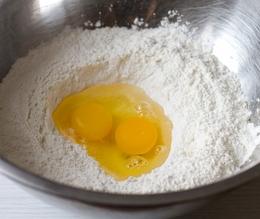 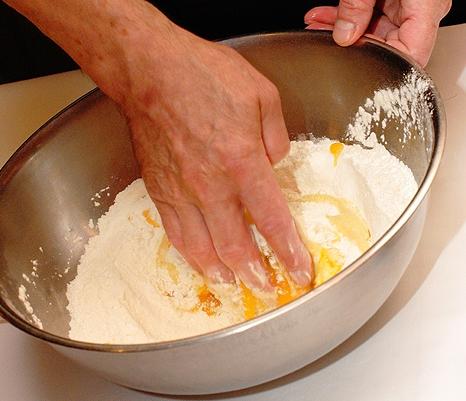 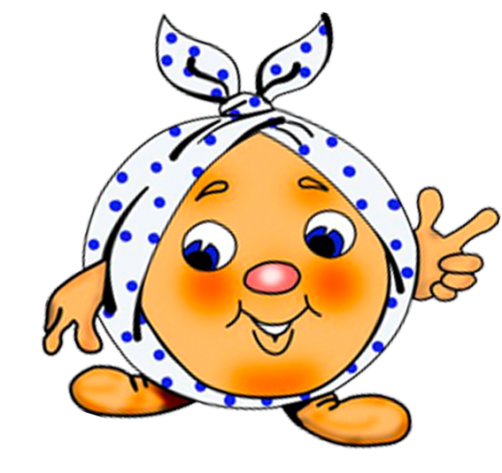 Яйцо добавим, сахар тоже,
Тесту это всё поможет
Пышным быть и очень вкусным. Поработаем искусно!
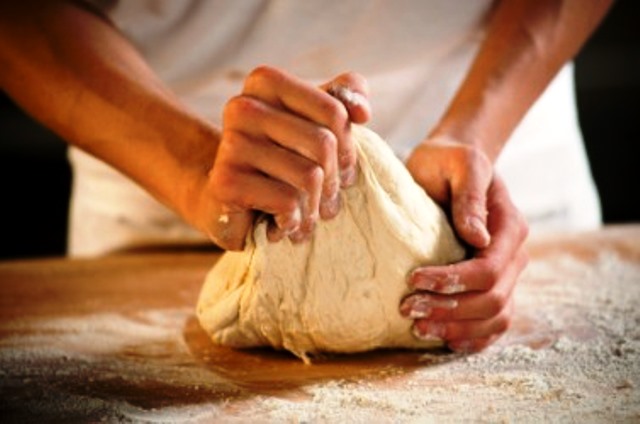 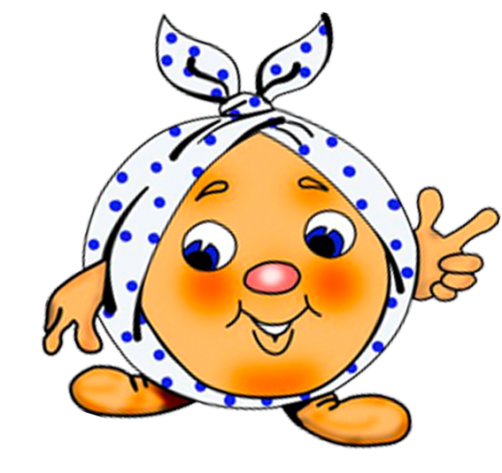 Есть у пекарей секрет
Терпеливым лишь здесь место!
Чем мы дольше месим тесто –
Тем пышнее будет хлеб!
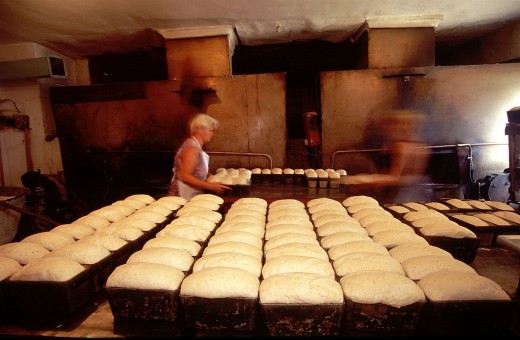 В формы тесто помещаем,
Пусть немного постоит.
В печке жару прибавляем –
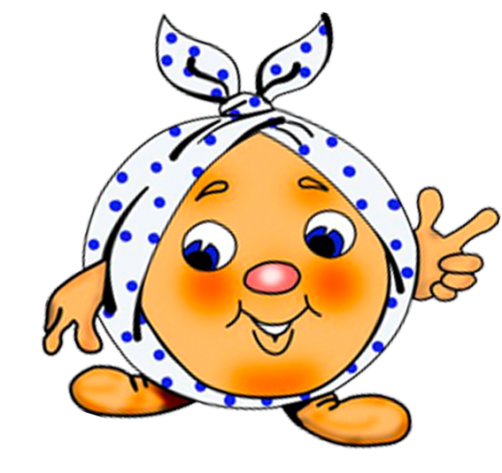 Веселей огонь горит!
Ещё нужно подождать –
Подрастёт…и в печь сажать.
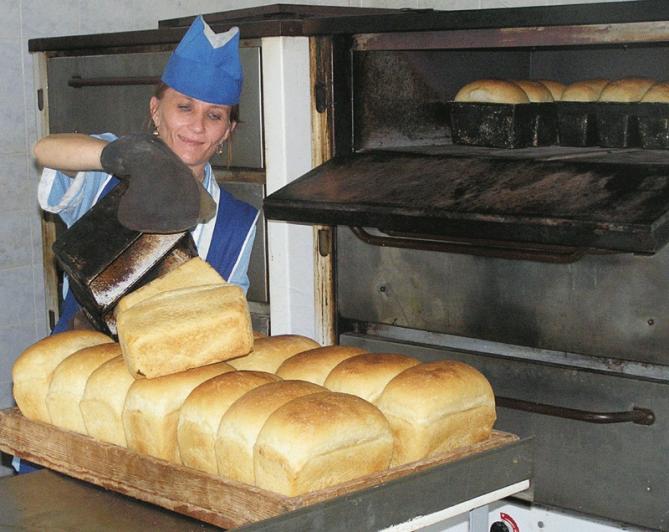 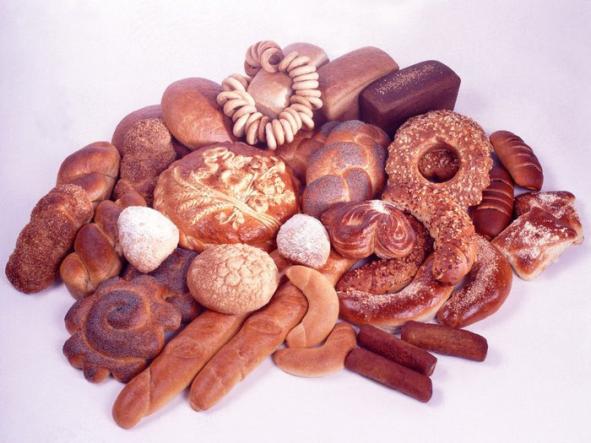 Вот запахло хлебом дома.
Это значит – всё готово!
Достаём мы из печи,
Ватрушки, плюшки, калачи,
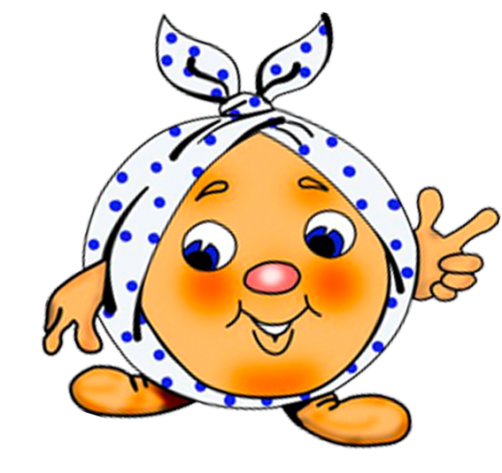 Булки ароматные,
Караваи знатные!
Корочки хрустящие,
Румяные, блестящие!
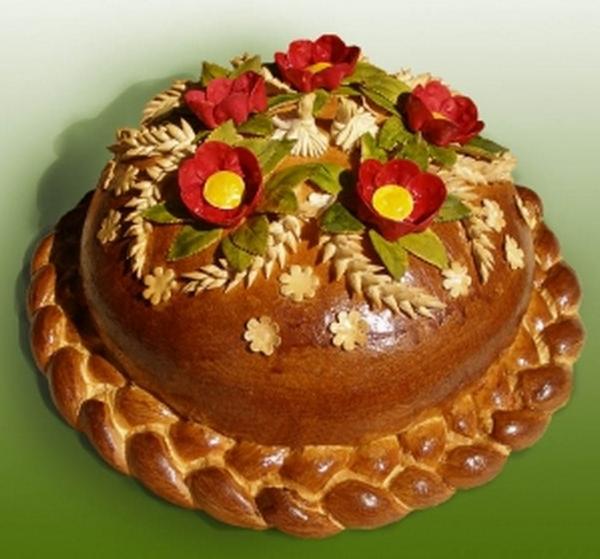 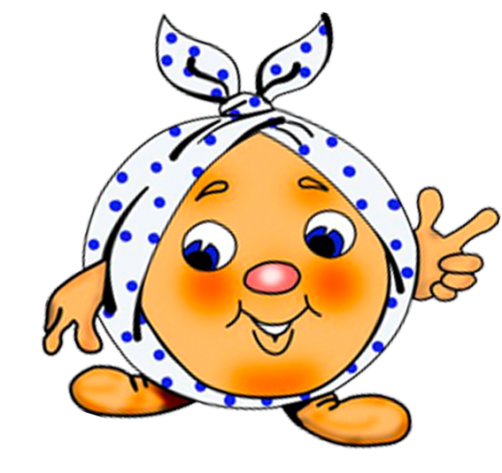 Каравай! Ах, красота!
Хлеб такой для торжества.
Не у всякой мастерицы
Может Хлеб такой родиться!
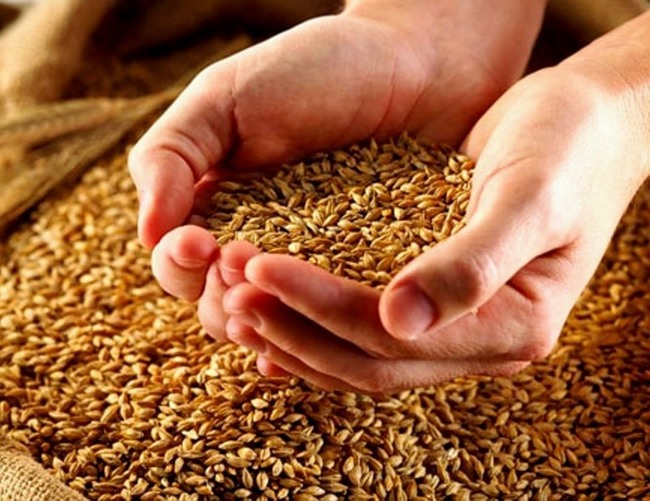 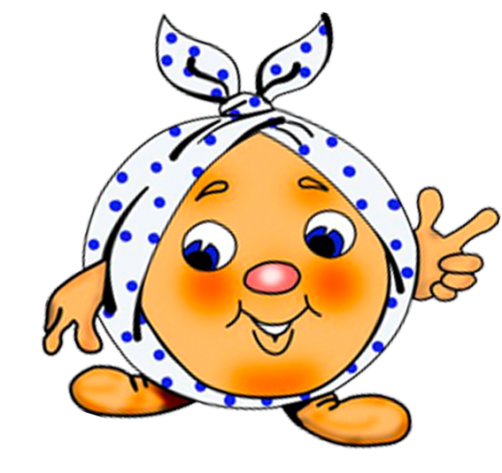 Хлеб, ребята, берегите!
Никогда им не сорите!
Много рук его растили,
Собирали, молотили,
Отдыха порой не знали,
Долго у печи стояли,
Чтоб для нас испечь полезный,
Хлеб душистый и чудесный!
Вот так малый колосок
На стол хлебом прийти смог!
СПАСИБО ЗА ВНИМАНИЕ!
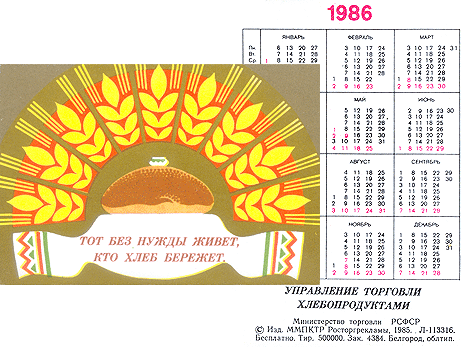 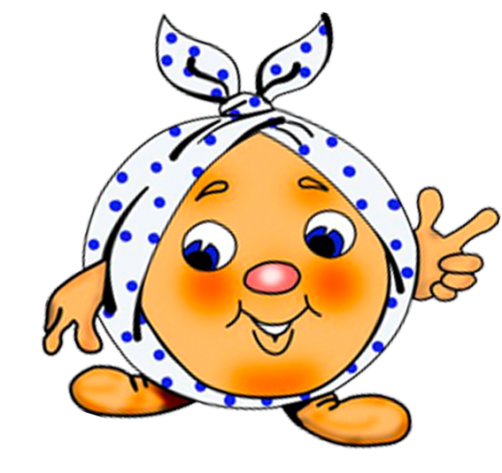